Madilanyu
Project logo , by Oduti Andrew
Project name-from 35 participants (voting result showed the following result
Madilanyu -75%
Lanyumadi-20%
Malanyu-3%
Lanyumani -2%

Concluded project name: Madilanyu bee keeping project
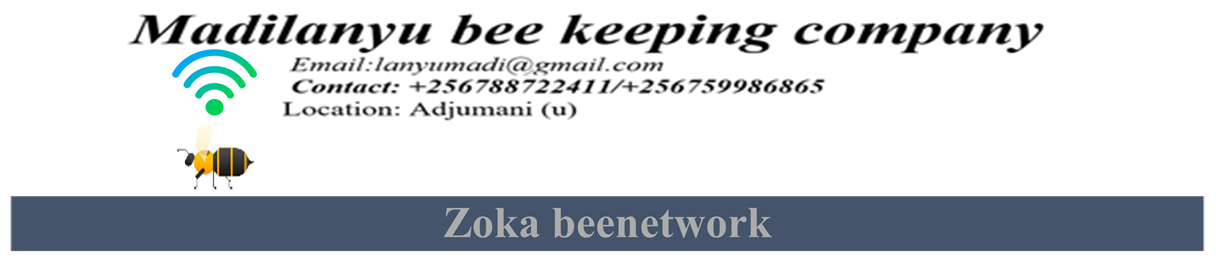 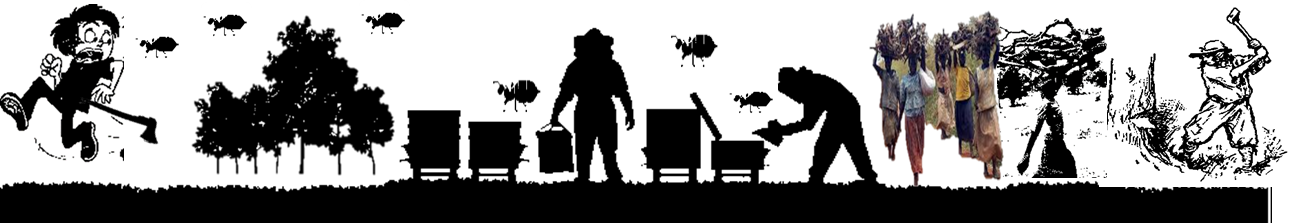 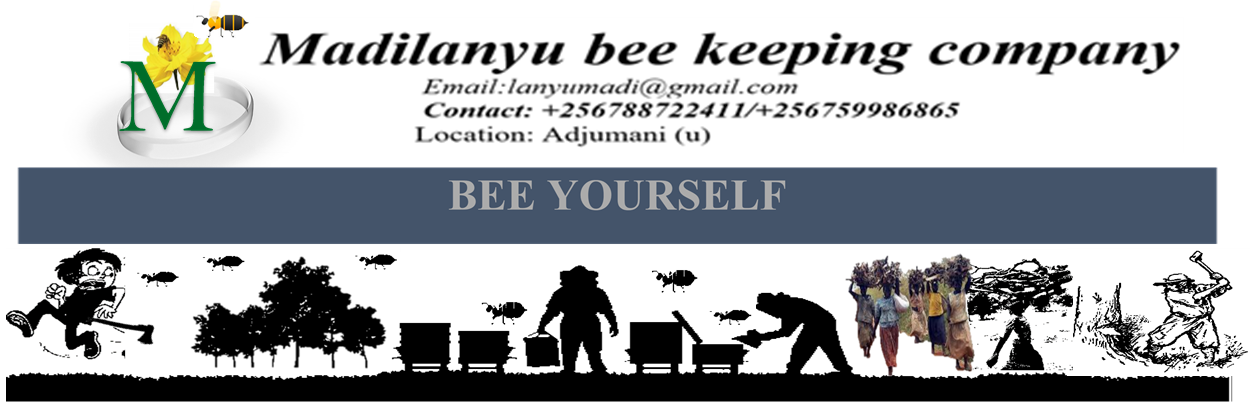 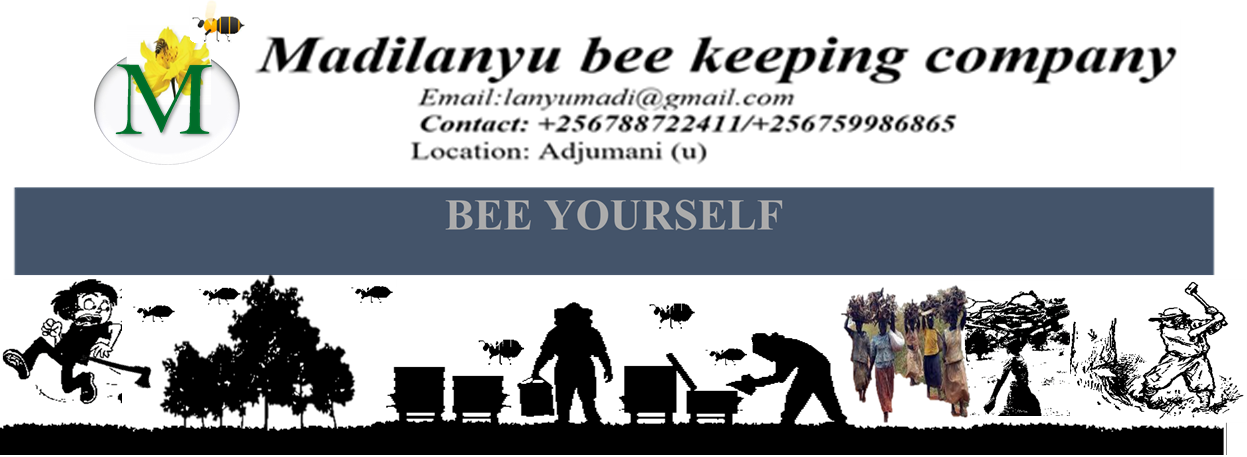